Science – Y3 – Rocks and Soils
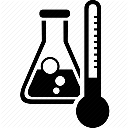 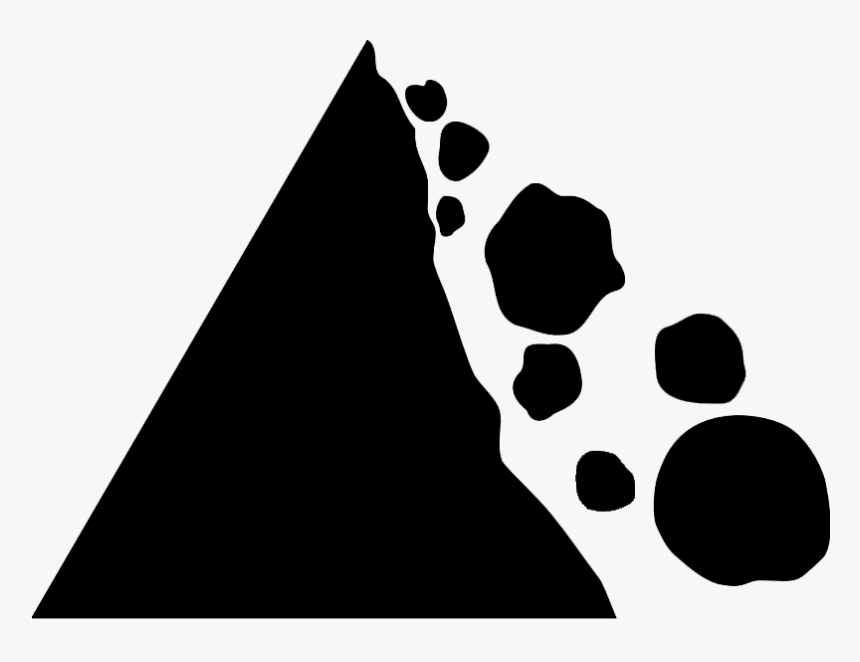 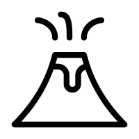 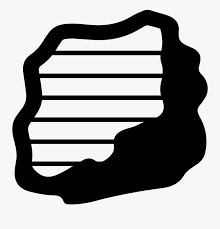 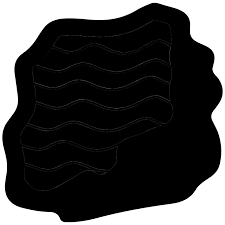 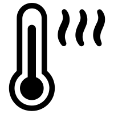 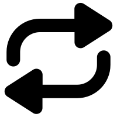 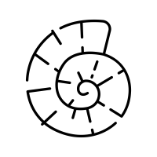 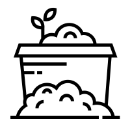 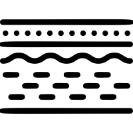 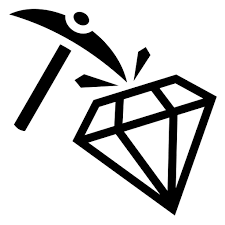 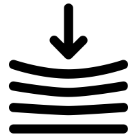 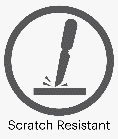 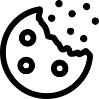 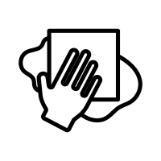 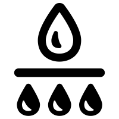 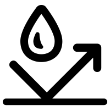